The Carbon Cycle
S3 Biology
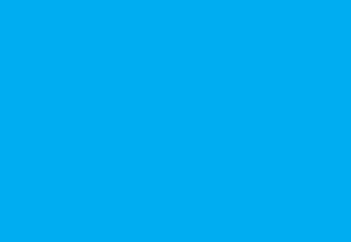 The Carbon Cycle
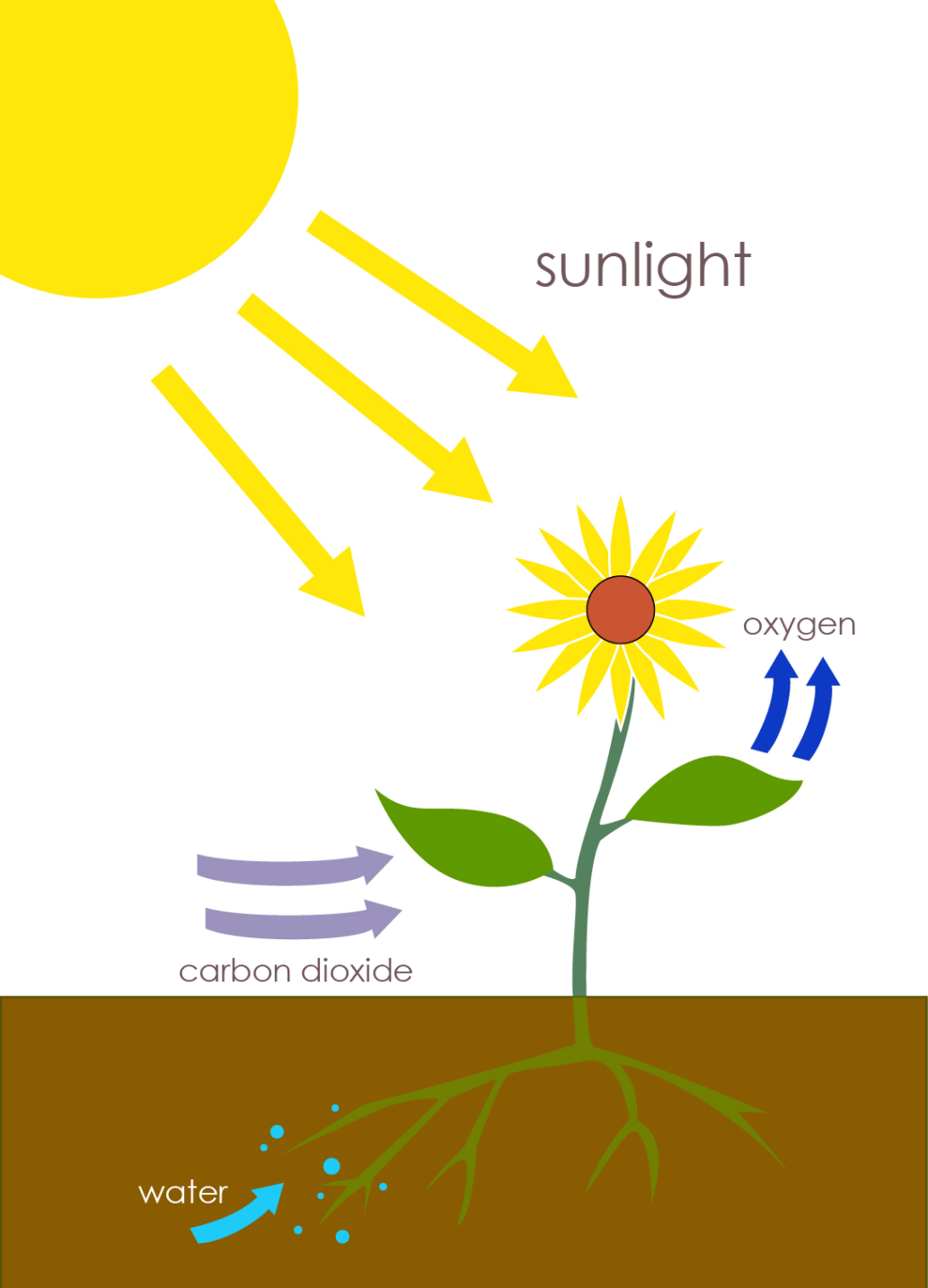 Photosynthesis removes CO2 from the atmosphere
The Carbon Cycle
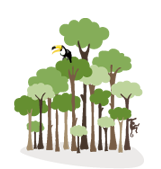 Deforestation reduces the removal of CO2 from the atmosphere (= rise in CO2 levels)
The Carbon Cycle
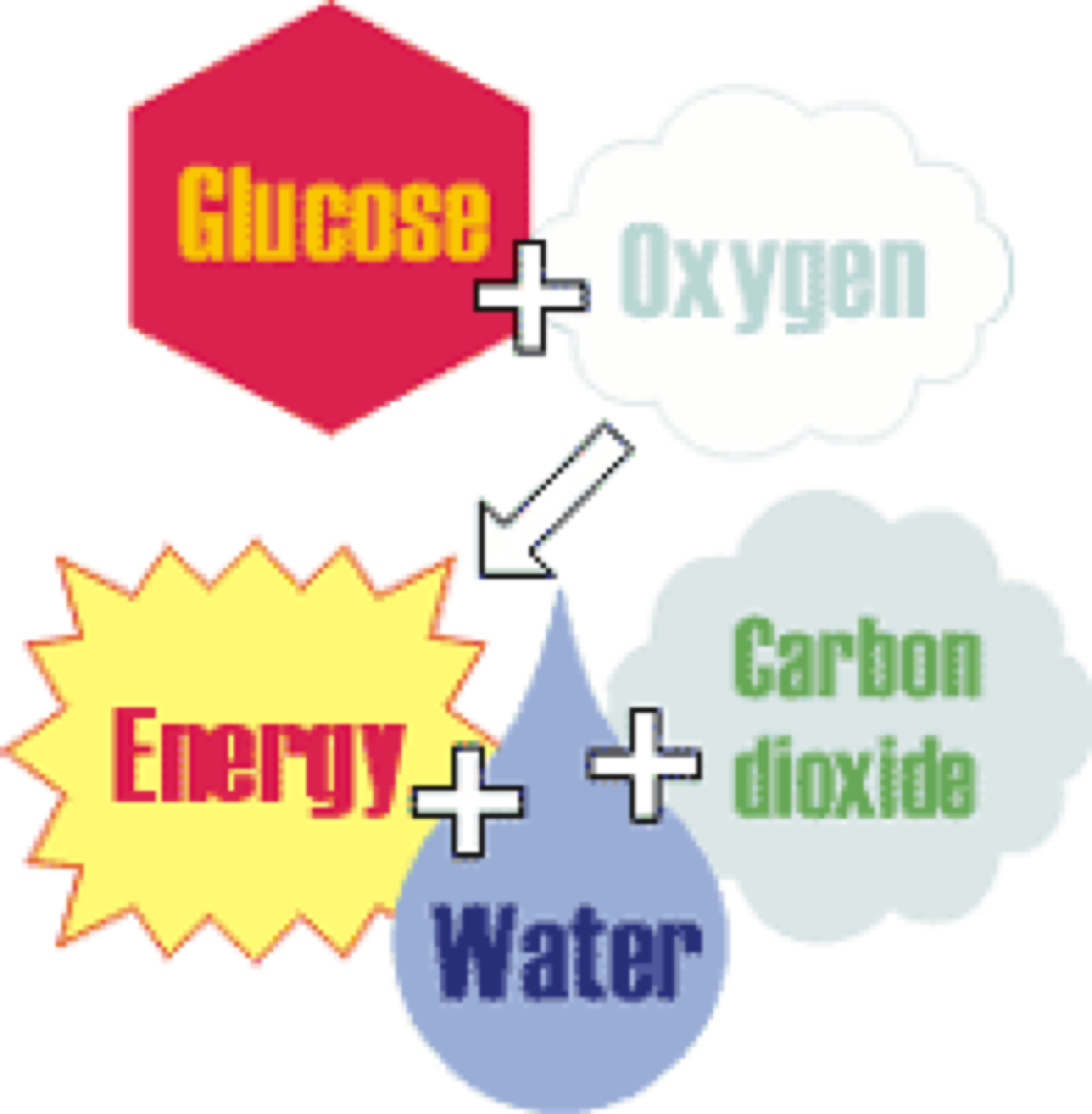 Respiration adds CO2 to the atmosphere
The Carbon Cycle
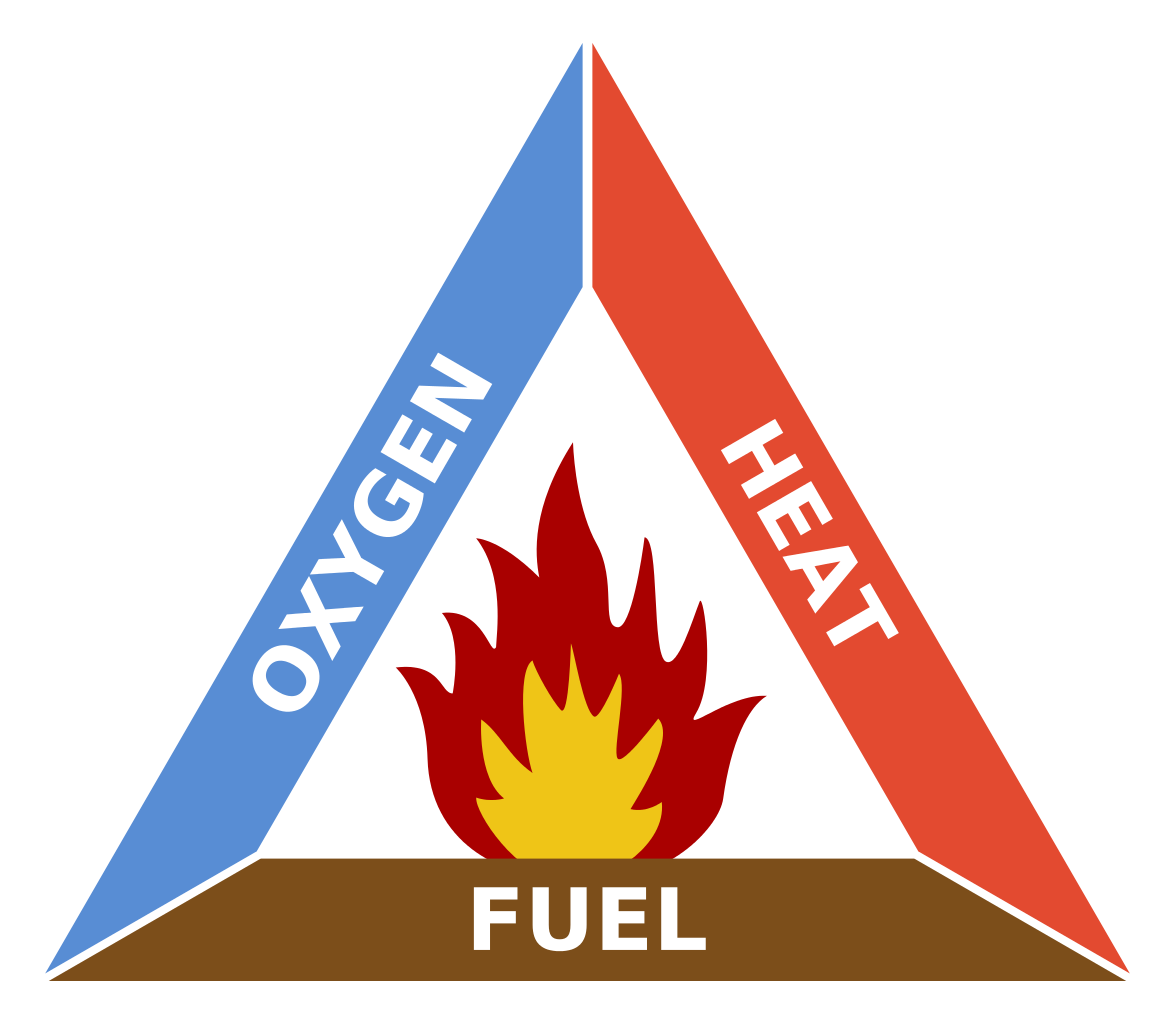 Combustion adds CO2 to the atmosphere
The Carbon Cycle
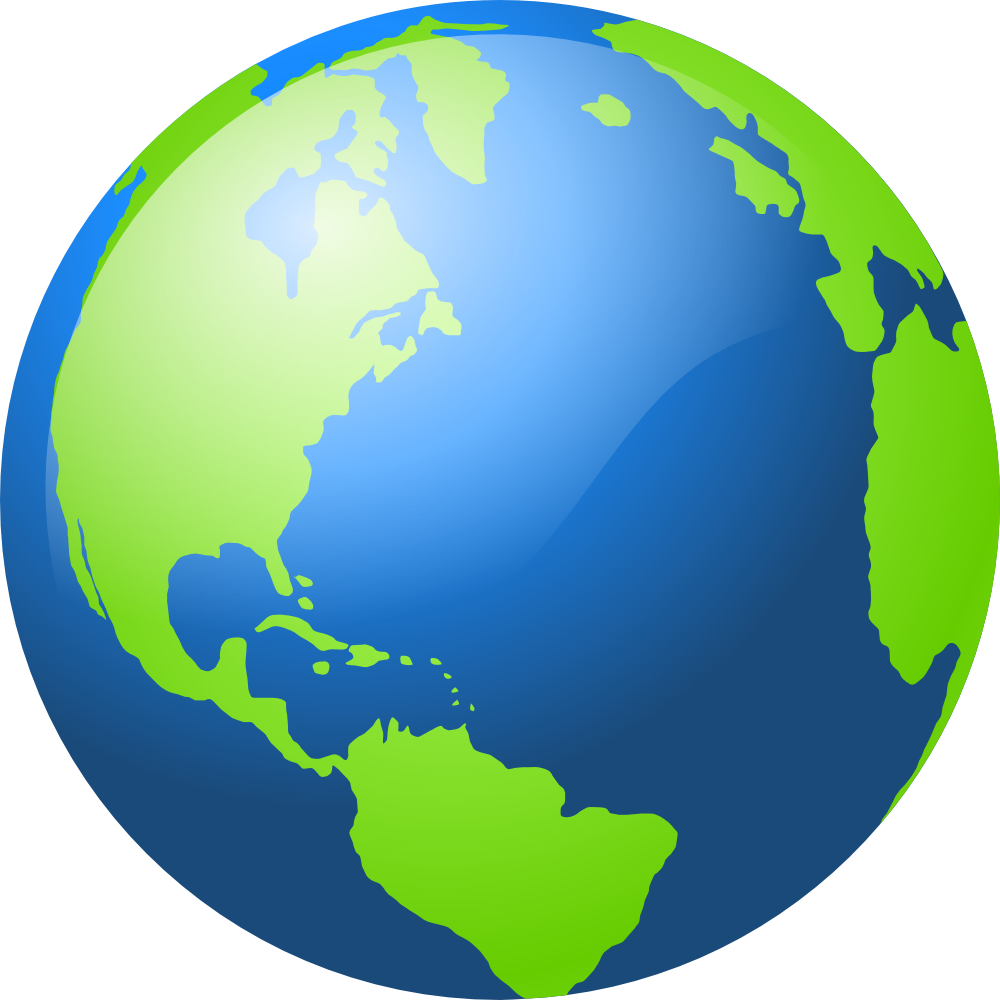 Carbon dioxide is a greenhouse gas that leads to climatic change.
The Carbon Cycle
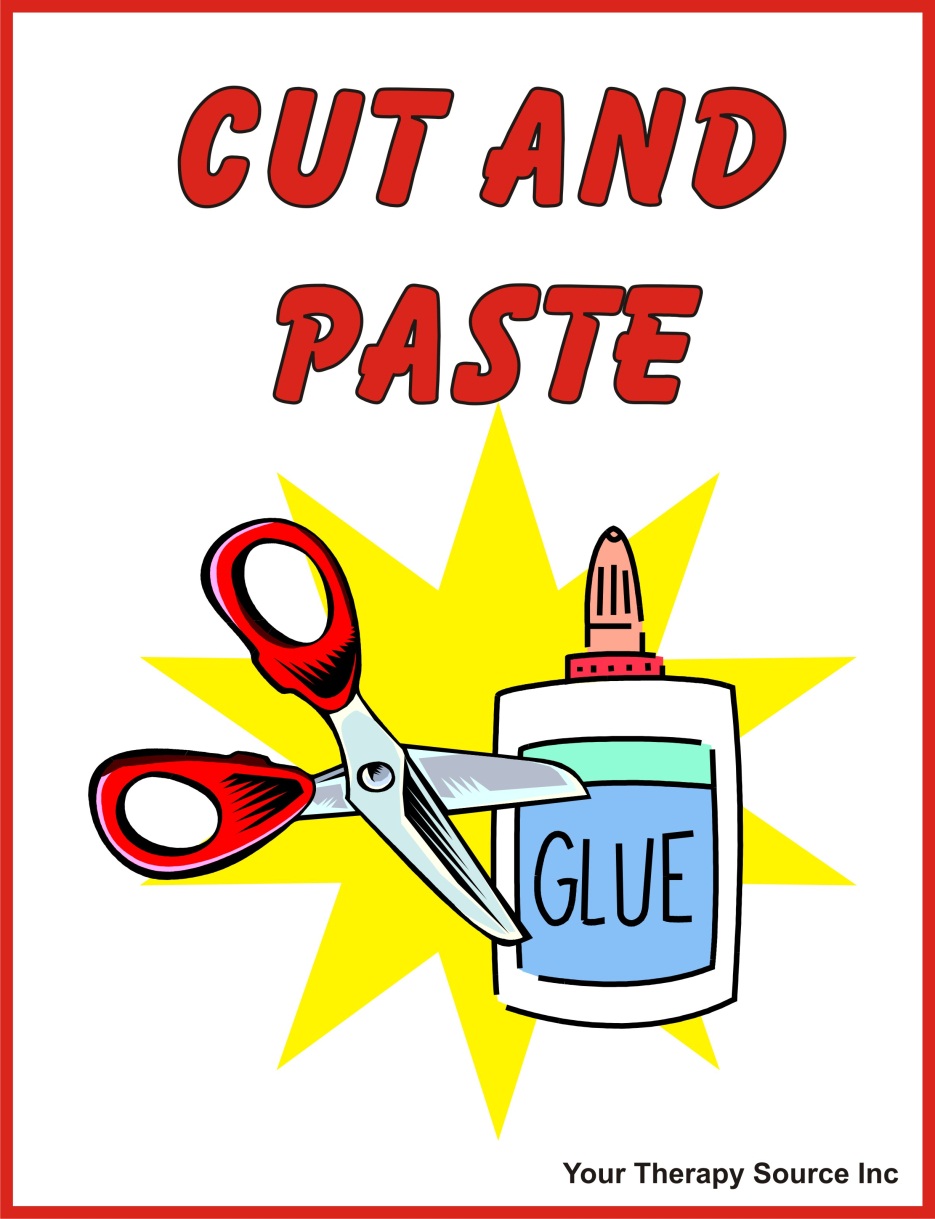 Cut and paste activity
The Carbon Cycle
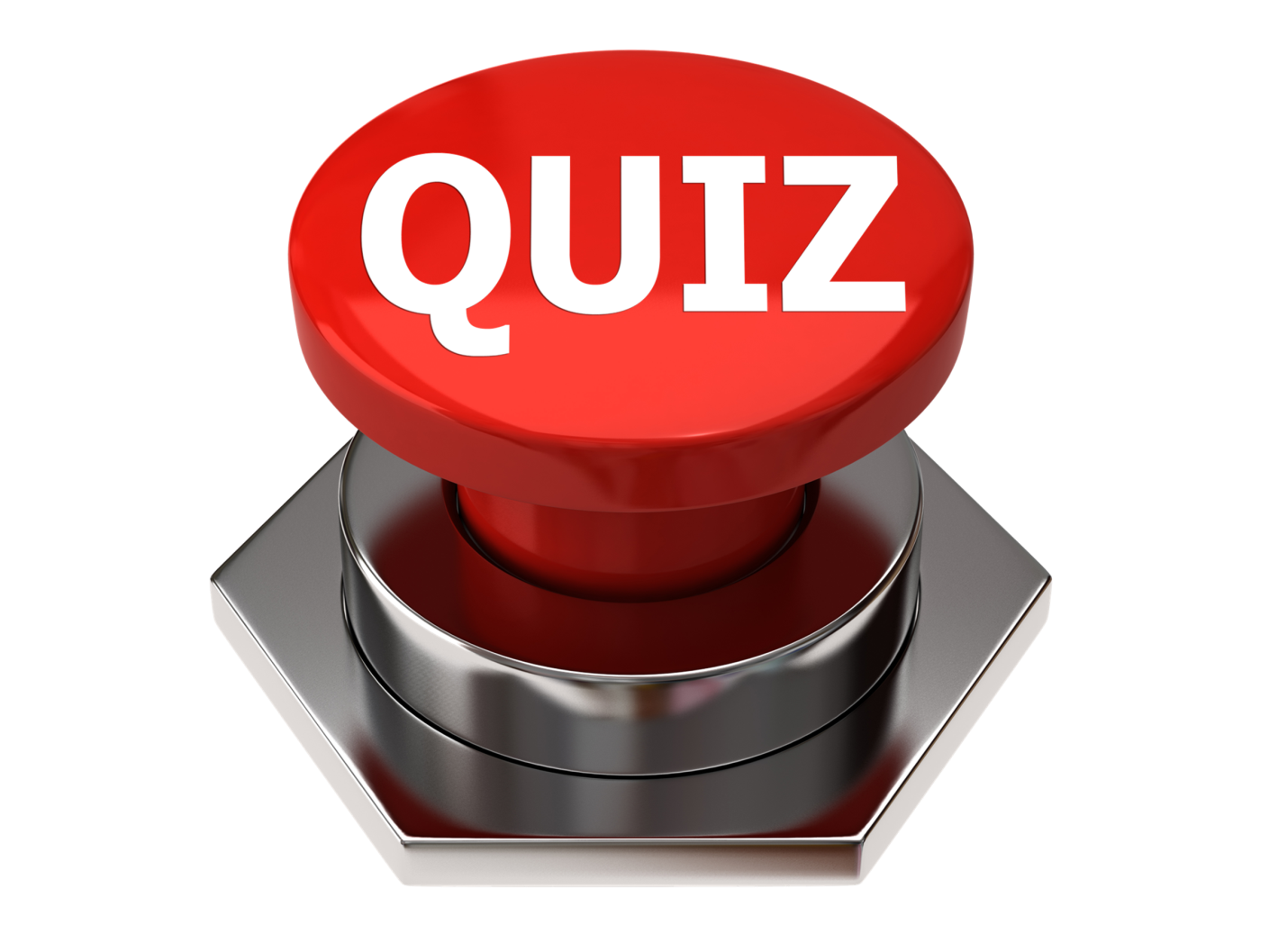 The Carbon Cycle
Name one process that removes carbon dioxide from the atmosphere
The Carbon Cycle
Name a process that adds carbon dioxide to the atmosphere
The Carbon Cycle
Give the collective term for the fuels produced when the decay of living things is prevented over millions of years
The Carbon Cycle
How does deforestation affect the amount of CO2 in the atmosphere?
The Carbon Cycle
Give the term used for the breakdown of dead remains to release CO2.